Basics of Drupal
for Admins
Rochelle Terman
rterman@berkeley.edu
Who am I and why am I here?
Townsend Center for Humanities
Campus Technology Services
D-Lab
Social Science Matrix
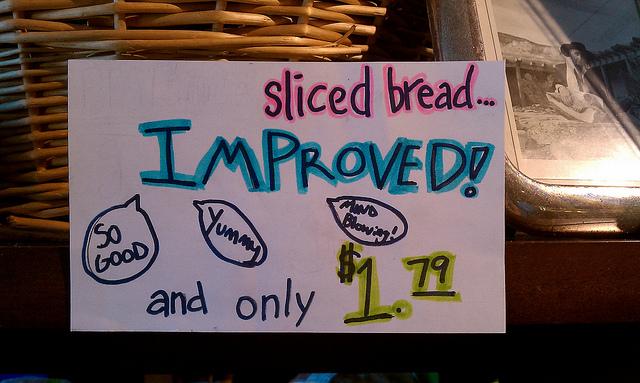 Quinn Dombrowski
Do you need Drupal?
… or WordPress?
… or Google Sites?
… or Wix/Weebly/SquareSpace?
… or custom programming?
… or any of the many web-building tools?
Builders & Software
* Plus Hosting Costs
** It’s very possible to set up and maintain a WP site without ever having to use FTP.
Drupal at a glance
Free, open source Content Management System (CMS)
Many features and add-ons
Large community of developers 
Used by companies, higher ed, NGOs, scholars
Very flexible
The Learning Curve
What this workshop will cover
Today:
Technical overview of Drupal
Setting up a new Drupal site
Installing & enabling modules
Key concepts for Drupal sites
Intro to data modeling
What this workshop will cover
Next week:
Further discussion of data modeling
Building content types
Adding content
Blocks
Themes
What this workshop will cover
Final week:
Views
Menus
Users / roles
Image styles
Slideshows, maps, timelines, etc. as needed
Hosting: Pantheon
Free for anyone to develop a site
$20/month for a basic site with few visitors
$75/month for more server resources
vs. < $10/month for inexpensive external shared hosting, capable of running multiple sites
Technical overview of Drupal
Technical overview of Drupal
Codebase
Database
Drupal core
Modules
Themes
Libraries
Views, blocks, breadcrumbs**
UI Configurations
Users
Permissions
Content (nodes, taxonomies)
Blocks Menus, Views
Other: File Uploads  
in file structure with Code 
but treated as Content by Pantheon
Site Building Components
Content types
Nodes
Taxonomies (vocabularies, terms)
Views
Blocks
Menus
Panels
Users
Roles
Example sites...
Your Site
Which major Drupal version (6, 7, etc)?
Where is it hosted?
Which distribution? (Berkeley, etc)
What modules are you using? (Core, contributed, custom)
What theme are you using (Core, contributed, custom,  Berkeley)
Who built it and when?
Reverse engineering…
Installing modules
Administration menu
Backup and migrate
CTools
Pathauto
Token
Views
Modules for building content types
Date
Fieldgroup
Link
References
Hundreds of others
Data modeling considerations
Data or metadata?
Data becomes content types, metadata becomes fields (including taxonomy fields)
Taxonomy or content type?
Merging similar content types?
Drupal-based considerations
Hiding/displaying author/date information
Comments
URL patterns (Pathauto)
Permissions